Lecture 17: Minimum Spanning Trees
CSE 373: Data Structures and Algorithms
1
Administrivia
Exercise 3 due tonight
Don’t forget you have 3 extra late days 
note on N vs R and P: please actually use the R and P variables if the runtime is actually based on the number of possible reaction types or number of possible persons. You use N (the normal variable) bc there are two factors here – if you write N, we can’t tell which one you mean so it’s not correct.
Project 4 due Wednesday May 20th 
Two-week assignment, two weeks of work
project 3 part 1 out, highly recommend you try to finish in 1 week. Part 2 topics covered today / Monday/Wednesday next week
Come hang out with us this Saturday!
How to ace the technical interview with Zach and Kasey
TA career panel discussion
Lots of resources & real talk to share
We’re really sorry but we’re a bit behind on grading…
Next week we’ll release midterm grades
Put everything into canvas
Special Zach & Kasey office hours to talk grades
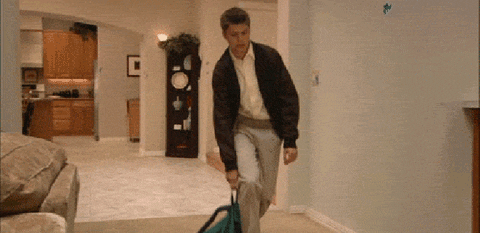 quarantine mood
https://www.reddit.com/r/udub/comments/gffvse/ive_crashed_and_my_motivation_is_dead/
CSE 373 20 SP – champion & Chun
2
Minimum Spanning Trees
CSE 373 20 SP – champion & Chun
3
Minimum Spanning Trees
It’s the 1920’s. Your friend at the electric company needs to choose where to build wires to connect all these cities to the plant.
B
6
3
E
2
1
C
10
A
9
5
7
4
D
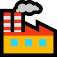 8
She knows how much it would cost to lay electric wires between any pair of cities, and wants the cheapest way to make sure electricity from the plant to every city.
CSE 373 Su 19 - Robbie Weber
4
MST Problem
B
What do we need? A set of edges such that:
Every vertex touches at least one of the edges. The edges “span” the graph.
The graph on just those edges is connected.
The minimum weight set of edges that meet those conditions.
Claim: The set of edges we pick never has a cycle. Why?
MST is the exact number of edges to connect all vertices
taking away 1 edge breaks connectiveness 
adding 1 edge makes a cycle
contains exactly V – 1 edges
Our result is a tree!
6
3
E
2
1
C
A
An undirected, connected acyclic graph.
Tree (when talking about graphs)
Given: an undirected, weighted graph G
Find: A minimum-weight set of edges such that you can get from any vertex of G to any other on only those edges.
Minimum Spanning Tree Problem
4
D
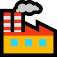 Interaction Pane Question:
Is there always a unique MST for a given graph, 
yes or no?
CSE 373 20 SP – champion & Chun
5
Shortest Path vs Minimum Spanning
B
Shortest Path Problem
Given: a directed graph G and vertices s,t 
Find: the shortest path from s to t.
6
3
E
2
1
C
MST of the graph
A
SPT from Factory
B
6
3
4
E
2
D
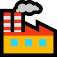 1
C
10
A
9
5
Given: an undirected, weighted graph G
Find: A minimum-weight set of edges such that you can get from any vertex of G to any other on only those edges.
Minimum Spanning Tree Problem
7
4
D
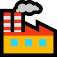 8
Minimum Spanning Tree
No specific start node, since the goal is just to minimize the edge weights sum. Often only one possible MST that has the minimum sum.
All nodes connected
Keeps track of cheapest edges that maintain connectivity
Shortest Path Tree
Specific start node (if you have a different start node,
that changes the whole SPT, so there are multiple SPTs for graphs frequently)
Keeps track of total path length.
CSE 373 20 SP – champion & Chun
6
Finding an MST
Interaction Pane Question:
Which of these do you think are more likely to work? 
Thumbs up for vertex by vertex
Thumbs down for edge by edge
Clap for both
Here are two ideas for finding an MST:Think vertex-by-vertex
Maintain a tree over a set of vertices
Have each vertex remember the cheapest edge that could connect it to that set.
At every step, connect the vertex that can be connected the cheapest.
Think edge-by-edge
Sort edges by weight. In increasing order:
add it if it connects new things to each other (don’t add it if it would create a cycle)
Both ideas work!!
Prim’s
Kruskal’s
CSE 373 Su 19 - Robbie Weber
7
In the Chat
Which lines of Dijkstra can we change to create our new algorithm?
Prim’s Algorithm
Dijkstra’s
Start at source
Update distance from current to unprocessed neighbors
Add closest unprocessed neighbor to solution
Repeat until all vertices have been marked processed
Algorithm idea: 
Start at any node
Investigate edges that connect unprocessed vertices
Add the lightest edge that grows connectivity to solution
Repeat until all vertices have been marked processed
1
2
3
4
5
5
6
7
8
9
10
11
12
13
14
15
1
2
3
4
5
5
6
7
8
9
10
11
12
13
14
15
CSE 373 SP 18 - Kasey Champion
8
Try it Out
G
50
6
B
2
3
E
4
5
C
A
9
2
7
7
F
D
8
CSE 373 SP 18 - Kasey Champion
9
Try it Out
G
50
6
B
2
3
E
4
5
C
A
9
2
7
7
F
D
8
-
X
✓
(A, B)
✓
2
(A, C)
✓
4
--------(C, D)
(A, D)
✓
---2
7
(B, E)
--------(C, E)
✓
6
---5
(B, F)
✓
3
✓
(B, G)
50
CSE 373 SP 18 - Kasey Champion
10
A different Approach
Prim’s Algorithm started from a single vertex and reached more and more other vertices.
Prim’s thinks vertex by vertex (add the closest vertex to the currently reachable set).
Prim's Algorithm Visualization

What if you think edge by edge instead?
Start from the lightest edge; add it if it connects new things to each other (don’t add it if it would create a cycle)
This is Kruskal’s Algorithm.
Kruskal's Algorithm Visualization
CSE 373 20 SP – champion & Chun
Kruskal’s Algorithm
KruskalMST(Graph G) 
   initialize each vertex to be its own component
   sort the edges by weight
   foreach(edge (u, v) in sorted order){
      if(u and v are in different components){
         add (u,v) to the MST
         Update u and v to be in the same component
      }
   }
CSE 373 Su 19 - Robbie Weber
12
Try It Out
B
6
3
E
KruskalMST(Graph G) 
   initialize each vertex to be its own component
	sort the edges by weight
	foreach(edge (u, v) in sorted order){
		if(u and v are in different components){
			add (u,v) to the MST
			Update u and v to be in the same component
		}
	}
2
1
C
10
A
9
5
7
4
F
D
8
CSE 373 Su 19 - Robbie Weber
13
Try It Out
B
6
3
E
KruskalMST(Graph G) 
   initialize each vertex to be its own component
	sort the edges by weight
	foreach(edge (u, v) in sorted order){
		if(u and v are in different components){
			add (u,v) to the MST
			Update u and v to be in the same component
		}
	}
2
1
C
10
A
9
5
7
4
F
D
8
CSE 373 Su 19 - Robbie Weber
14
Prim’s vs Kruskal’s
Why use Prim’s?

Why use Kruskal’s?
Interaction Pane Question:
Is there always a unique MST for a given graph, yes or no?
Stackoverflow Debate
CSE 373 20 SP – champion & Chun
15
Kruskal’s Implementation
KruskalMST(Graph G) 
   initialize each vertex to be its own component
	sort the edges by weight
	foreach(edge (u, v) in sorted order){
		if(u and v are in different components){
			add (u,v) to the MST
			Update u and v to be in the same component
		}
	}
Some lines of code there were a little sketchy. 
> initialize each vertex to be its own component> Update u and v to be in the same component

Can we use one of our data structures?
CSE 373 Su 19 - Robbie Weber
16
Disjoint Sets
CSE 373 Su 19 - Robbie Weber
17
A new ADT
We need a new ADT!
Disjoint-Sets (aka Union-Find) ADT
state
Family of Sets
sets are disjoint: No element appears in more than one set
No required order (neither within sets, nor between sets)
Each set has a representative (use one of its members as a name)
behavior
makeSet(value) – creates a new set where the only member is the value. Picks value as the representative
findSet(value) – looks up the representative of the set containing value, returns the representative of that set
union(x, y) – looks up set containing x and set containing y, combines two sets into one.  All of the values of one set are added to the other, and the now empty set goes away. Chooses a representative for combined set.
CSE 373 Su 19 - Robbie Weber
18
Disjoint sets implementation
There’s only one common implementation of the Disjoint sets/Union-find ADT.
We’ll call it “forest of up-trees” or just “up-trees”

It’s very common to conflate the ADT with the data structure
Because the standard implementation is basically the “only one” 
Don’t conflate them!

We’re going to slowly design/optimize the implementation over the next lecture-plus.
It’ll take us a while, but it’ll be a great review of some key ideas we’ve learned this quarter.
CSE 373 Su 19 - Robbie Weber
19
Implementing Disjoint-Sets with Dictionaries
Let’s start with a not-great implementation to see why we really need a new data structure.
Approach 2: dictionary of ID/representative of set 
-> all the values in that set
Approach 1: dictionary of value -> set ID/representative
Velocity, Matt
1
Matt
1
2
Zach
Zach
2
Velocity
1
CSE 373 Su 19 - Robbie Weber
20
[Speaker Notes: explain that the words are the values – for example sherdil is a value in this disjoint set and is in the set # 1. Sarah is in the same set.
Ask for questions here after this slide]
A better idea
Here’s a better idea:

We need to be able to combine things easily. 
Pointer based data structures are better at that. 
But given a value, we need to be able to find the right set.
Sounds like we need a dictionary somewhere
And we need to be able to find a certain element (“the representative”) within a set quickly.
Trees are good at that (better than linked lists at least)
CSE 373 Su 19 - Robbie Weber
21
The Real Implementation
UpTreeDisjointSet<E>
Disjoint-Set ADT
TreeSet<E>
SetNode<E>
state
state
state
state
Set of Sets
Disjoint: Elements must be unique across sets
No required order
Each set has representative
Collection<TreeSet> forest
E data
SetNode overallRoot
Dictionary<NodeValues, NodeLocations> nodeInventory
behavior
Count of Sets
behavior
TreeSet(x)
behavior
behavior
makeSet(x) – creates a new set within the disjoint set where the only member is x. Picks representative for set
makeSet(x)-create a new tree of size 1 and add to our forest
add(x)
SetNode(x)
remove(x, y)
getRep()-returns data of overallRoot
findSet(x) – looks up the set containing element x, returns representative of that set
addChild(x)
findSet(x)-locates node with x and moves up tree to find root
Collection<SetNode> children
removeChild(x, y)
union(x, y) – looks up set containing x and set containing y, combines two sets into one. Picks new representative for resulting set
union(x, y)-append tree with y as a child of tree with x
CSE 373 Su 19 - Robbie Weber
22
Implement makeSet(x)
0
1
2
3
4
5
forest
TreeDisjointSet<E>
makeSet(0)
makeSet(1)
makeSet(2)
makeSet(3)
makeSet(4)
makeSet(5)
state
Collection<TreeSet> forest
Dictionary<NodeValues, NodeLocations> nodeInventory
behavior
makeSet(x)-create a new tree of size 1 and add to our forest
findSet(x)-locates node with x and moves up tree to find root
union(x, y)-append tree with y as a child of tree with x
CSE 373 Su 19 - Robbie Weber
23
Implement union(x, y)
0
1
2
3
4
5
forest
TreeDisjointSet<E>
union(3, 5)
state
Collection<TreeSet> forest
Dictionary<NodeValues, NodeLocations> nodeInventory
behavior
makeSet(x)-create a new tree of size 1 and add to our forest
findSet(x)-locates node with x and moves up tree to find root
union(x, y)-append tree with y as a child of tree with x
CSE 373 Su 19 - Robbie Weber
24
Runtime
Call findSet on both x and y
Figure out where to add y into x
Worst case runtime?
O(n)
Implement union(x, y)
0
1
2
3
4
5
forest
TreeDisjointSet<E>
union(3, 5)
union(2, 1)
state
Collection<TreeSet> forest
Dictionary<NodeValues, NodeLocations> nodeInventory
behavior
makeSet(x)-create a new tree of size 1 and add to our forest
findSet(x)-locates node with x and moves up tree to find root
union(x, y)-append tree with y as a child of tree with x
CSE 373 Su 19 - Robbie Weber
25
Runtime
Call findSet on both x and y
Figure out where to add y into x
Worst case runtime?
O(n)
Implement union(x, y)
0
2
3
4
5
1
forest
TreeDisjointSet<E>
union(3, 5)
union(2, 1)
union(2, 5)
state
Collection<TreeSet> forest
Dictionary<NodeValues, NodeLocations> nodeInventory
behavior
makeSet(x)-create a new tree of size 1 and add to our forest
findSet(x)-locates node with x and moves up tree to find root
union(x, y)-append tree with y as a child of tree with x
CSE 373 Su 19 - Robbie Weber
26
Runtime
Call findSet on both x and y
Figure out where to add y into x
Worst case runtime?
O(n)
Implement union(x, y)
0
2
3
4
5
1
forest
TreeDisjointSet<E>
union(3, 5)
union(2, 1)
union(2, 5)
state
Collection<TreeSet> forest
Dictionary<NodeValues, NodeLocations> nodeInventory
behavior
makeSet(x)-create a new tree of size 1 and add to our forest
findSet(x)-locates node with x and moves up tree to find root
union(x, y)-append tree with y as a child of tree with x
CSE 373 Su 19 - Robbie Weber
27
Runtime
Call findSet on both x and y
Figure out where to add y into x
Worst case runtime?
O(n)
Implement findSet(x)
0
2
3
4
5
1
forest
TreeDisjointSet<E>
findSet(0)
findSet(3)
findSet(5)
state
Collection<TreeSet> forest
Dictionary<NodeValues, NodeLocations> nodeInventory
behavior
makeSet(x)-create a new tree of size 1 and add to our forest
findSet(x)-locates node with x and moves up tree to find root
union(x, y)-append tree with y as a child of tree with x
CSE 373 Su 19 - Robbie Weber
28
Appendix: MST Properties, Another MST Application
CSE 373 SP 18 - Kasey Champion
29
Why do all of these MST Algorithms Work?
MSTs satisfy two very useful properties:
Cycle Property: The heaviest edge along a cycle is NEVER part of an MST.
Cut Property: Split the vertices of the graph any way you want into two sets A and B. The lightest edge with one endpoint in A and the other in B is ALWAYS part of an MST. 

Whenever you add an edge to a tree you create exactly one cycle, you can then remove any edge from that cycle and get another tree out. 
This observation, combined with the cycle and cut properties form the basis of all of the greedy algorithms for MSTs.
CSE 373 SP 18 - Kasey Champion
30
One More MST application
Let’s say you’re building a new building. 
There are very important building donors coming to visit TOMORROW, 
and the hallways are not finished. 
You have n rooms you need to show them, connected by the unfinished hallways.
Thanks to your generous donors you have n-1 construction crews, so you can assign one to each of that many hallways. 
Sadly the hallways are narrow and you can’t have multiple crews working on the same hallway. 
Can you finish enough hallways in time to give them a tour?
Given: an undirected, weighted graph G
Find: A spanning tree such that the weight of the maximum edge is minimized.
Minimum Bottleneck Spanning Tree Problem
CSE 373 SP 18 - Kasey Champion
31
MSTs and MBSTs
Given: an undirected, weighted graph G
Find: A minimum-weight set of edges such that you can get from any vertex of G to any other on only those edges.
Minimum Spanning Tree Problem
Given: an undirected, weighted graph G
Find: A spanning tree such that the weight of the maximum edge is minimized.
Minimum Bottleneck Spanning Tree Problem
B
B
2
2
3
3
C
C
A
A
1
1
2
2
4
4
D
D
Graph on the right is a minimum bottleneck spanning tree, but not a minimum spanning tree.
32
CSE 373 SP 18 - Kasey Champion
Finding MBSTs
Algorithm Idea: want to use smallest edges. Just start with the smallest edge and add it if it connects previously unrelated things (and don’t if it makes a cycle).
Hey wait…that’s Kruskal’s Algorithm!

Every MST is an MBST (because Kruskal’s can find any MST when looking for MBSTs)
but not vice versa (see the example on the last slide). 

If you need an MBST, any MST algorithm will work.
There are also some specially designed MBST algorithms that are faster (see Wikipedia)
Takeaway: When you’re modeling a problem, be careful to really understand what you’re looking for. There may be a better algorithm out there.
CSE 373 SP 18 - Kasey Champion
33